Virtual ________ Store
Shop for ____________ Here!
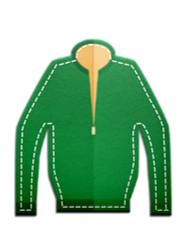 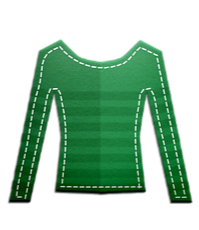 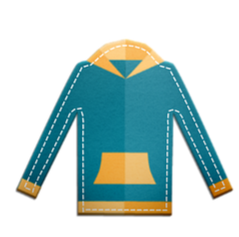 $
$
$
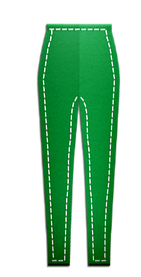 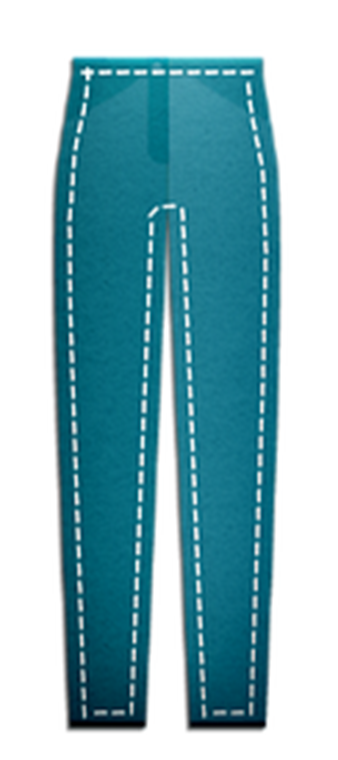 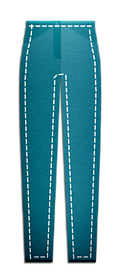 $
$
$
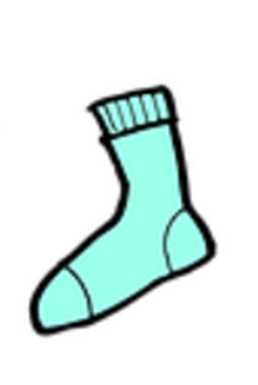 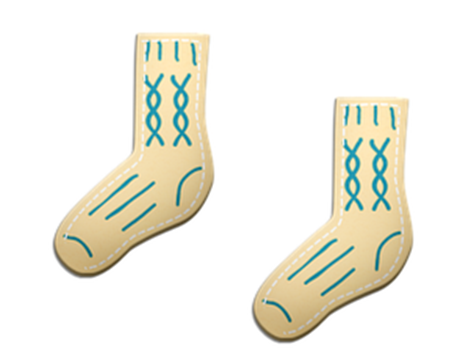 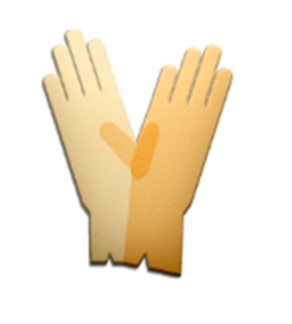 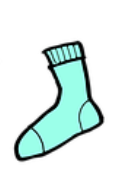 $
$
$
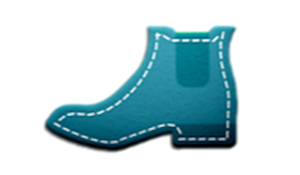 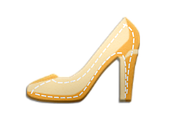 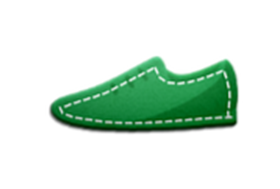 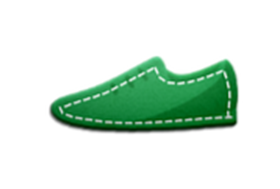 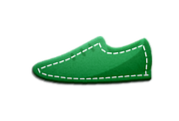 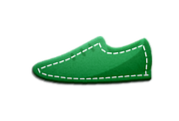 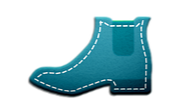 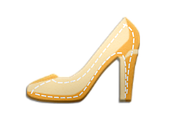 $
$
$
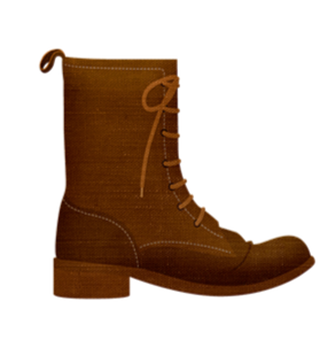 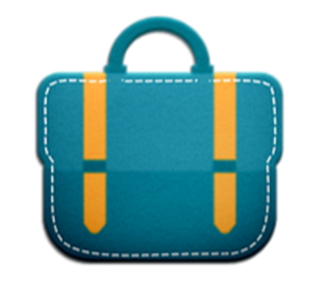 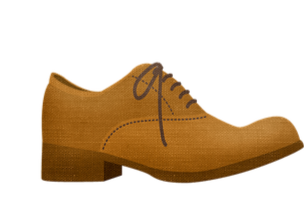 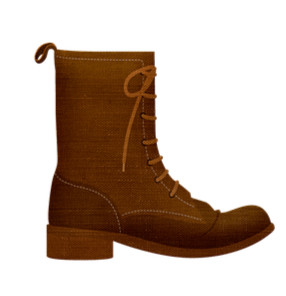 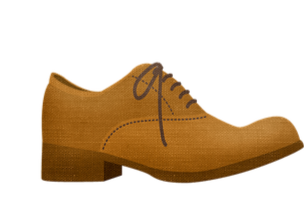 $
$
$
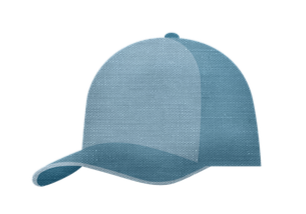 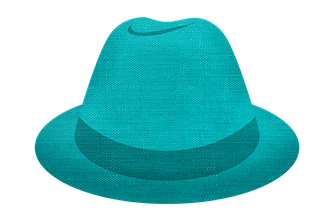 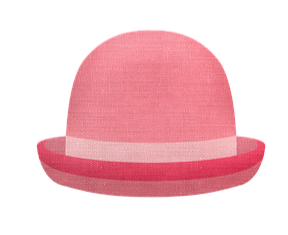 $
$
$
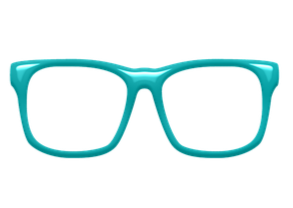 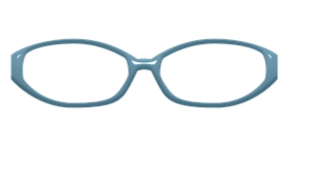 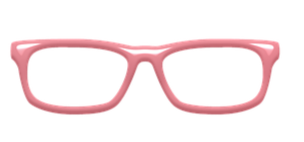 $
$
$
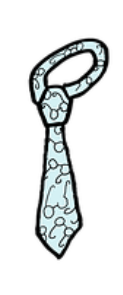 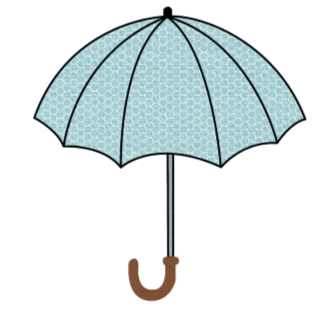 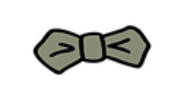 $
$
$